Living By ChemistrySECOND EDITION
Unit 6: SHOWTIME
Reversible Reactions and Chemical Equilibrium
Lesson 123: How Colorful
Applying Le Châtelier’s Principle
ChemCatalyst
The chemical equation for the equilibrium mixture of an acid-base indicator is given below. A solution at pH = 7 is green.
		HIn(aq) → H+(aq) + In-(aq)


Use Le Châtelier’s principle to explain what happens if you add concentrated acid to the solution.
Use Le Châtelier’s principle to explain what happens if you add concentrated base to the solution.
yellow
blue
Key Question
How do acid-base indicators work?
You will be able to:
explain generally how acid-base indicators work
apply Châtelier’s principle to predict the color of an indicator solution as the pH changes
complete equilibrium problems involving equilibria with acid-base indicators.
Prepare for the Classwork
Work in pairs.
Discussion Notes
Acid-base indicators are weak acids that dissociate into H+ and In-. The indicator molecule, Hln, and the anion, In- ,are different colors. 

You can tell the degree to which the indicator molecule dissociates by the color of the solution. For example, a methyl orange solution is yellow at pH = 7, indicating the dominance of In-  ions. Bromothymol blue solution is green at pH = 7 because both the blue Hln molecule and the yellow In-  ion are present in roughly equal concentrations.
Discussion Notes (cont.)
The value of the equilibrium constant, K, is also a measure of the degree to which an acid-base indicator dissociates. 

When the equilibrium constant is small, the indicator does not dissociate very much at pH = 7. When the equilibrium constant is larger, the indicator dissociates to a greater degree. 

In solutions with pH = 7, indicators with larger equilibrium constants will be present as In- ions. Indicators with smaller equilibrium constants will mostly be undissociated HIn molecules.
Discussion Notes (cont.)
The equilibrium constant equation is useful in explaining the color changes of an indicator solution as the pH varies:


If the numerator gets smaller because H+ is removed, the system responds in such a way that the denominator is decreased and the numerator is increased to keep the ratio equal to K. Likewise, if more H+  is added to the solution, the numerator becomes larger. 

The color change for an indicator occurs when the H+ ion concentration is equal to the value of K.
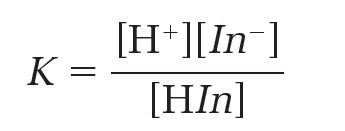 Discussion Notes (cont.)
Acid-Base Indicators
Discussion Notes (cont.)
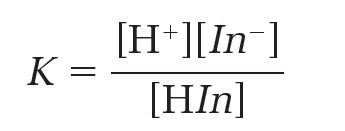 When [H+] > K, then [HIn] > [In-]
	The solution has the color of HIn molecules. 

When [H+] < K, then [HIn] <  [In-]
	The solution has the color of In- ions. 

When [H+] = K, then [HIn] =  [In-]
	The solution color is a mixture of the color of 	HIn molecules and In- ions.
Discussion Notes (cont.)
The equilibrium constant K can be used to solve a variety of equilibrium problems; sometimes a subscript is used to identify the type of situation.
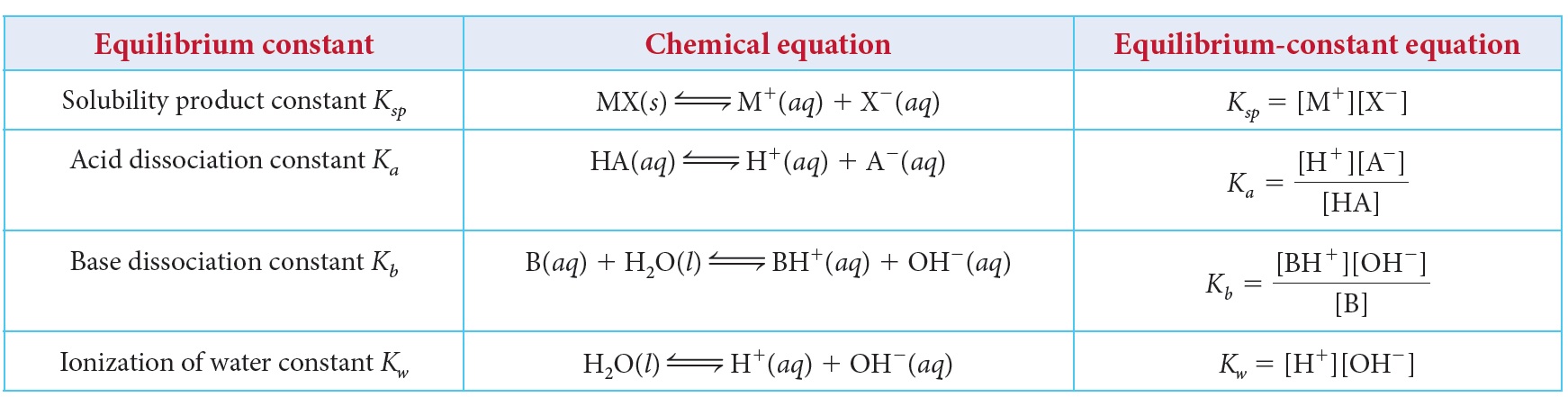 Wrap Up
How do acid-base indicators work?
Acid-base indicators are weak acids or bases that change color depending on pH. 

The color of an indicator changes when the concentrations of the HIn molecules and In- anions are identical. This occurs when K = [H+].
 
The lessons learned from applying equilibrium ideas to indicators are general, and they can be applied to other types of equilibria.
Check-In
For the indicator phenol red, HIn is yellow and In- is red. The equilibrium constant, K, is equal to 1.3 x 10-8.

What color do you expect phenol red to be when it is dissolved in a solution of pH = 10? 
How could you make a solution of phenol red turn yellow?